GOODのにほんごしょきゅうⅠ Lesson4
たんご Pulong
おき ます
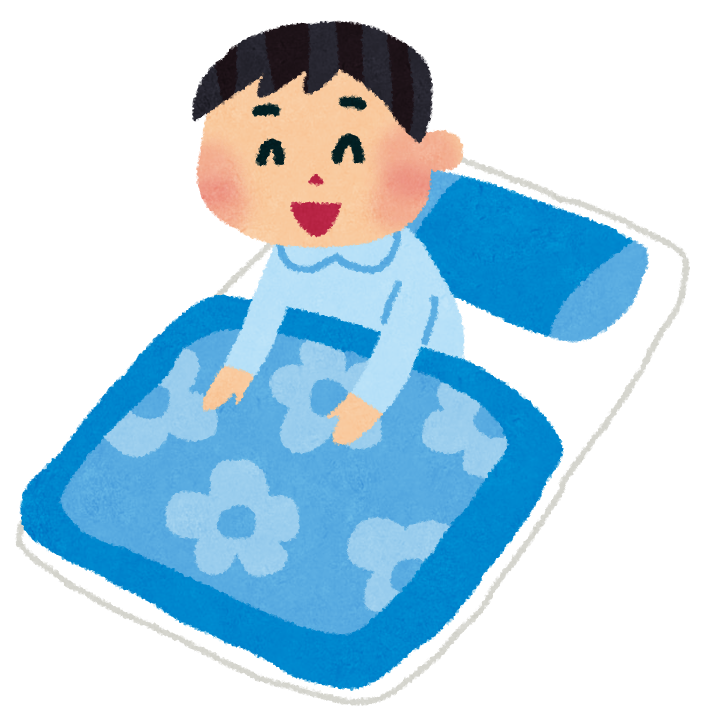 Oki ｍasu
おき ます
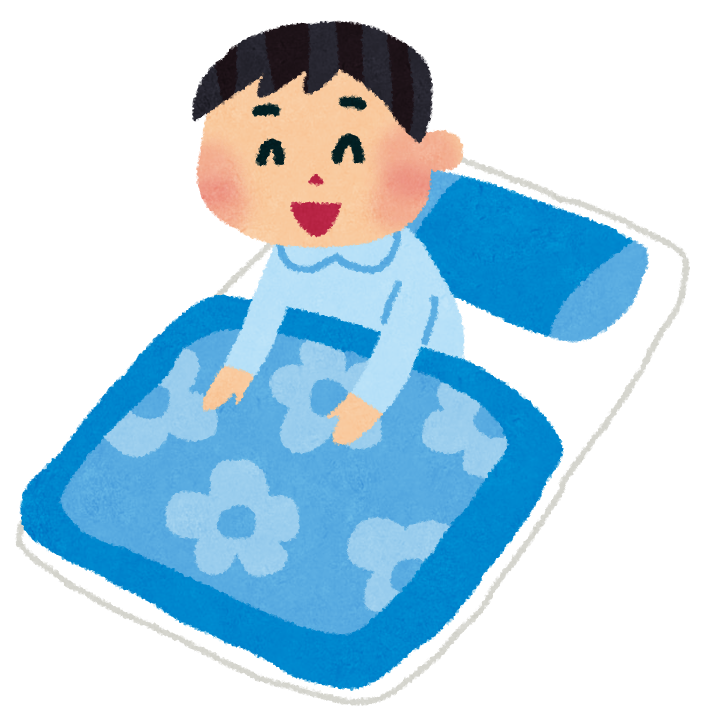 Wake up / Bangon
ね ます
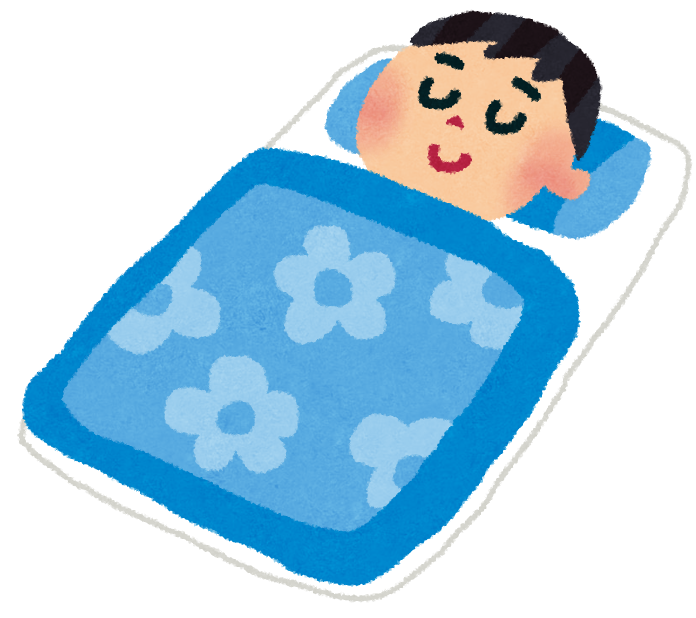 Ne ｍasu
ね ます
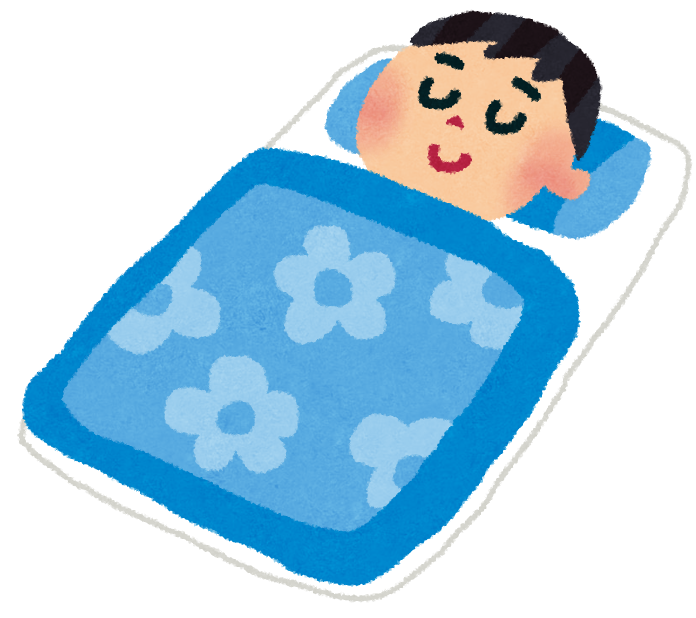 Go to sleep / natulog
はたらき ます
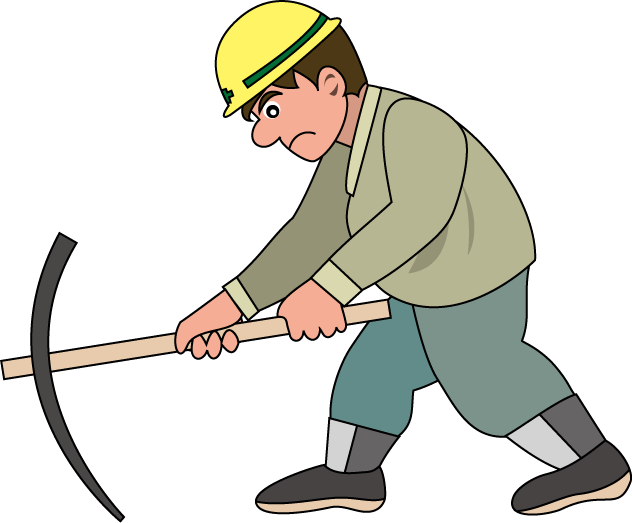 Hataraki masu
はたらき ます
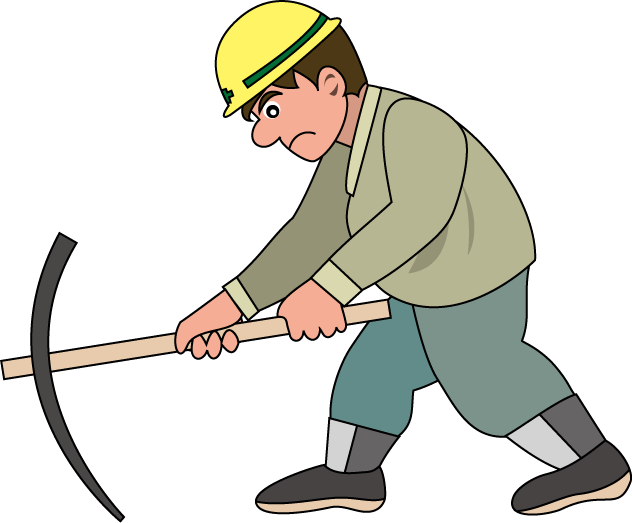 Work / Trabaho
やすみ ます
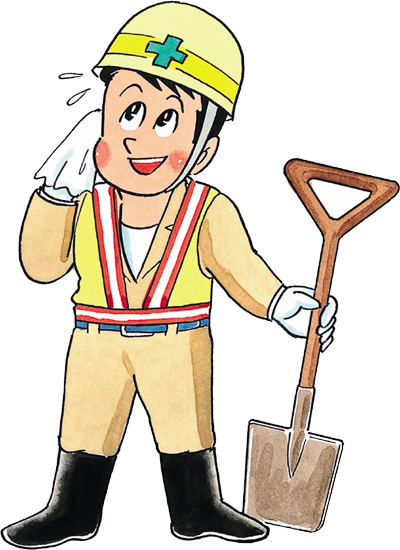 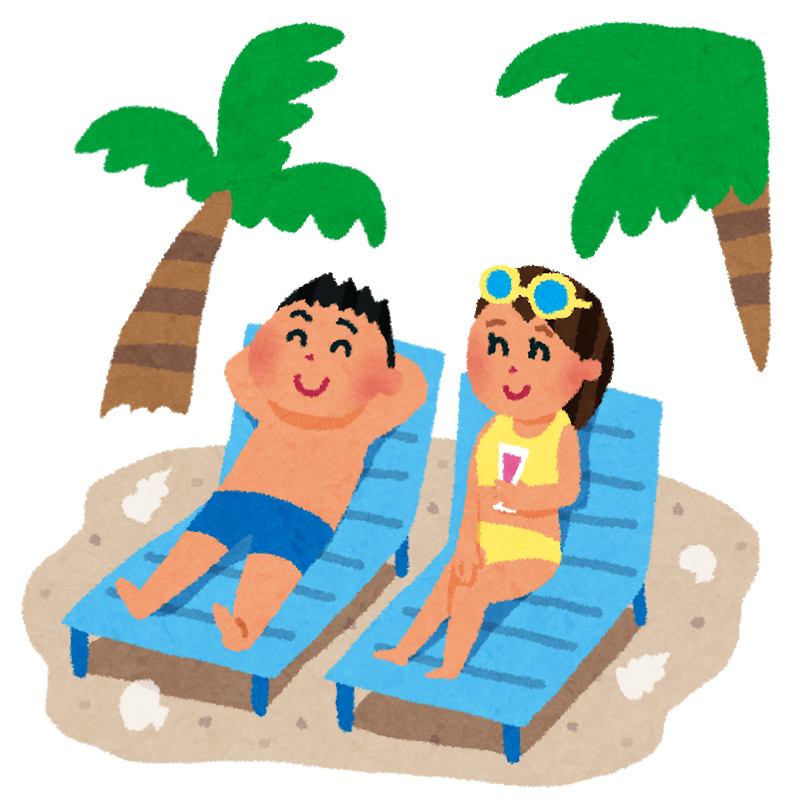 Yasumi masu    day off
やすみ ます
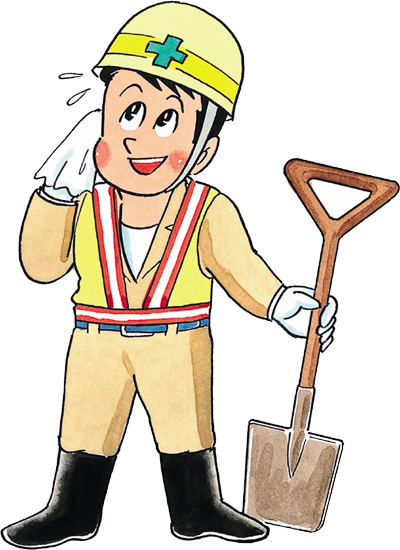 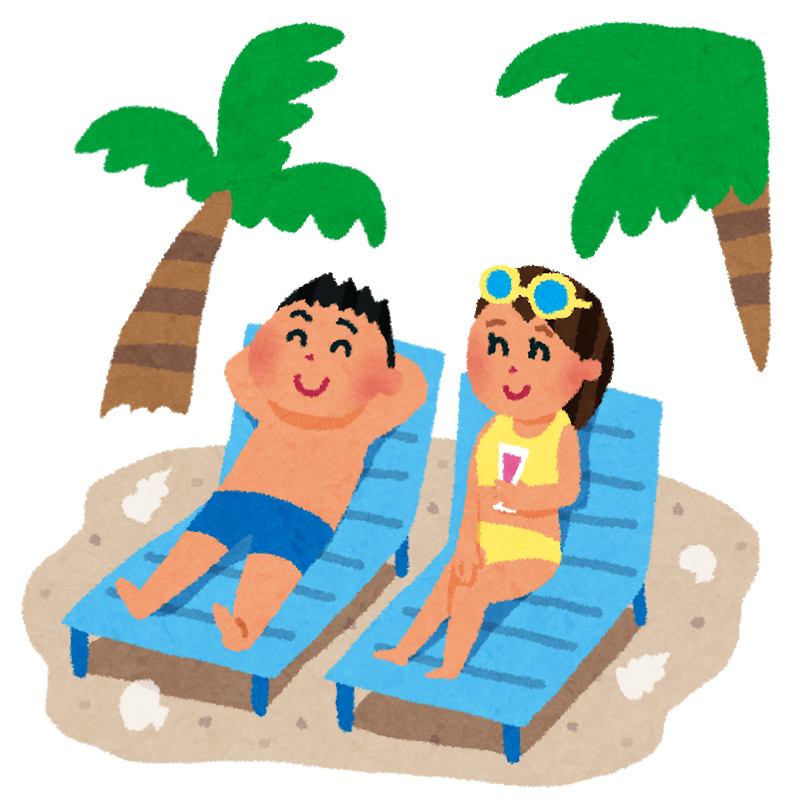 1.Take a rest    2.Day off
べんきょうし ます
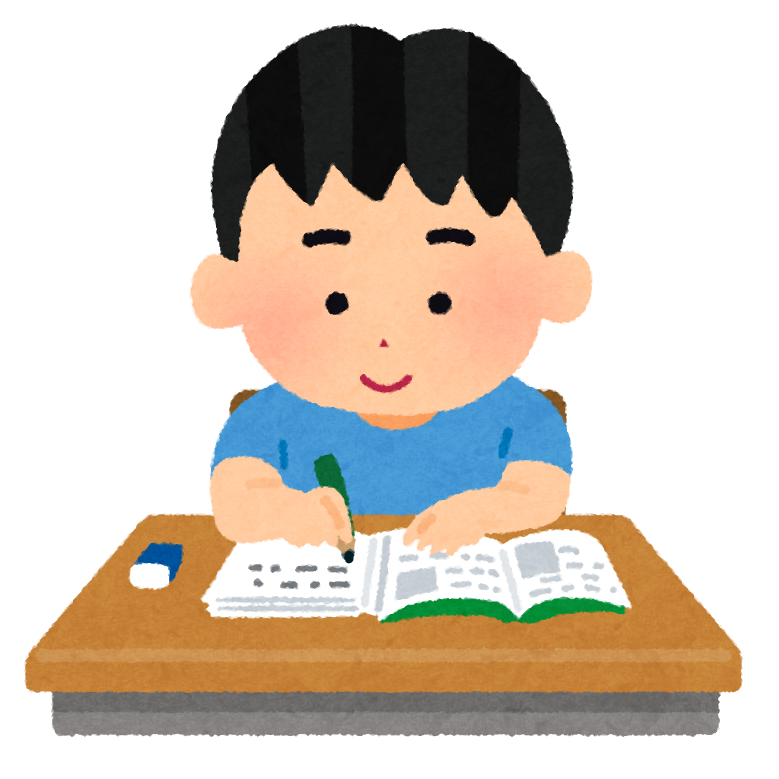 Benkyou si masu
べんきょうし ます
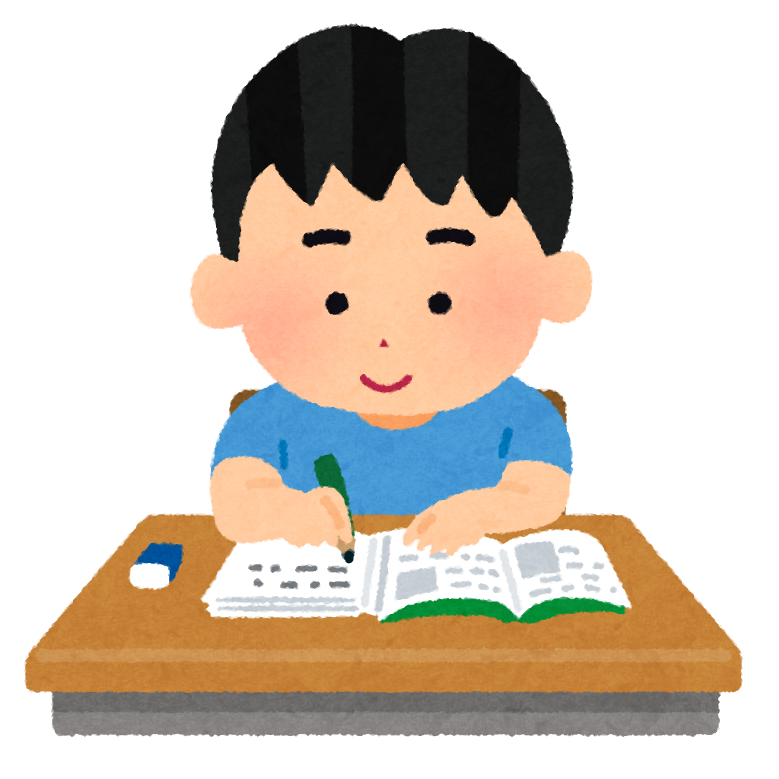 Study / Pagtuon
ダイビングし ます
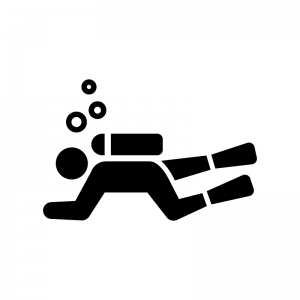 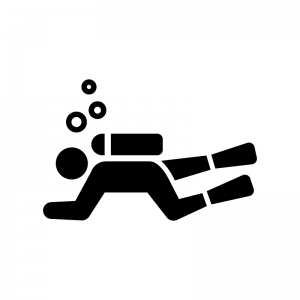 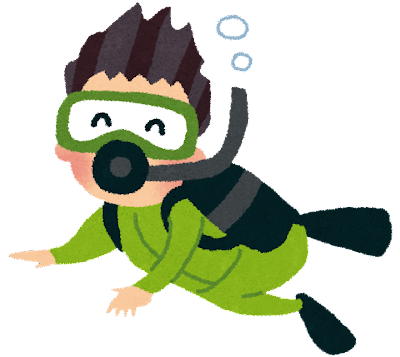 Diving si masu
ダイビングし ます
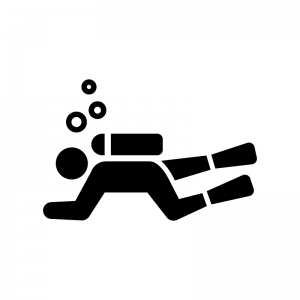 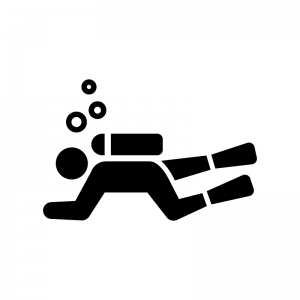 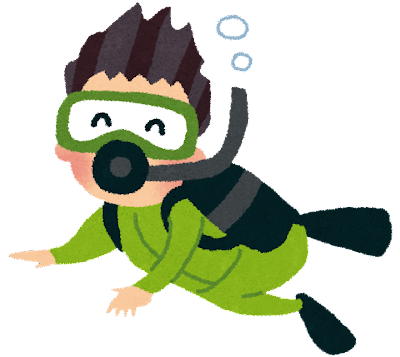 Go diving
おわり ます
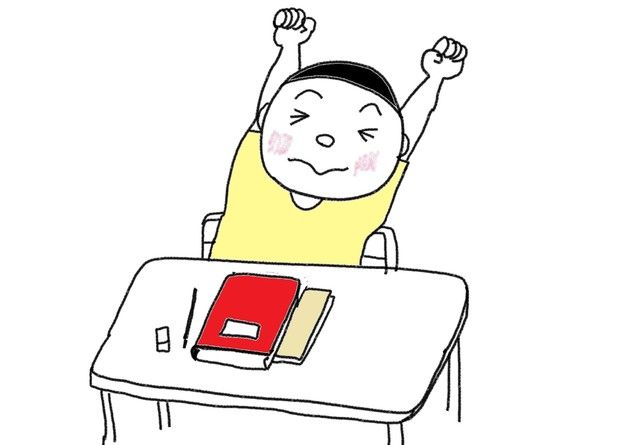 Owari masu
おわり ます
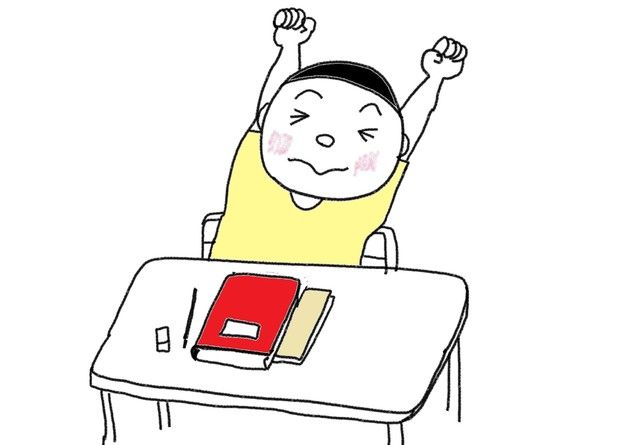 Finish / Katapusan
とけい
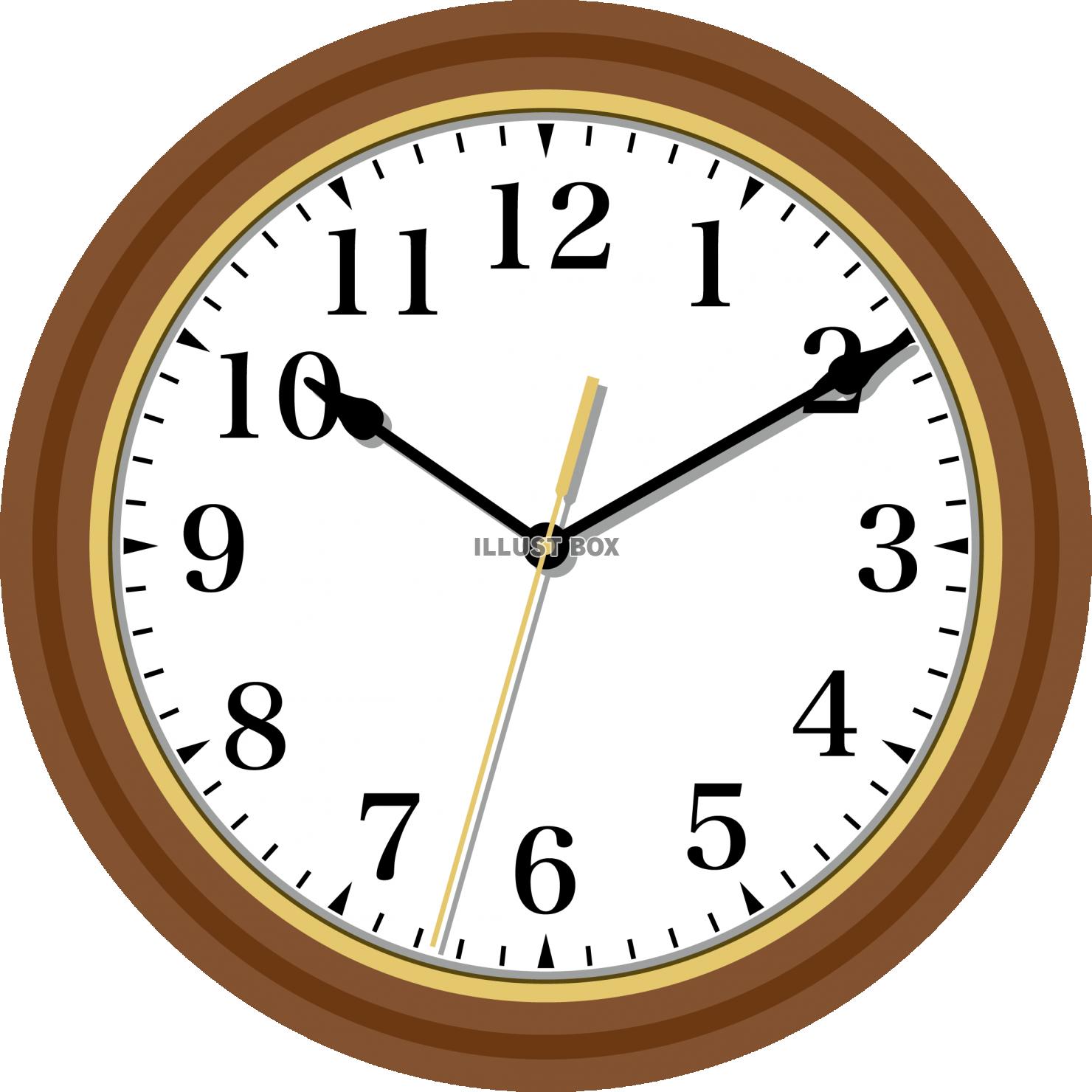 tokei
とけい
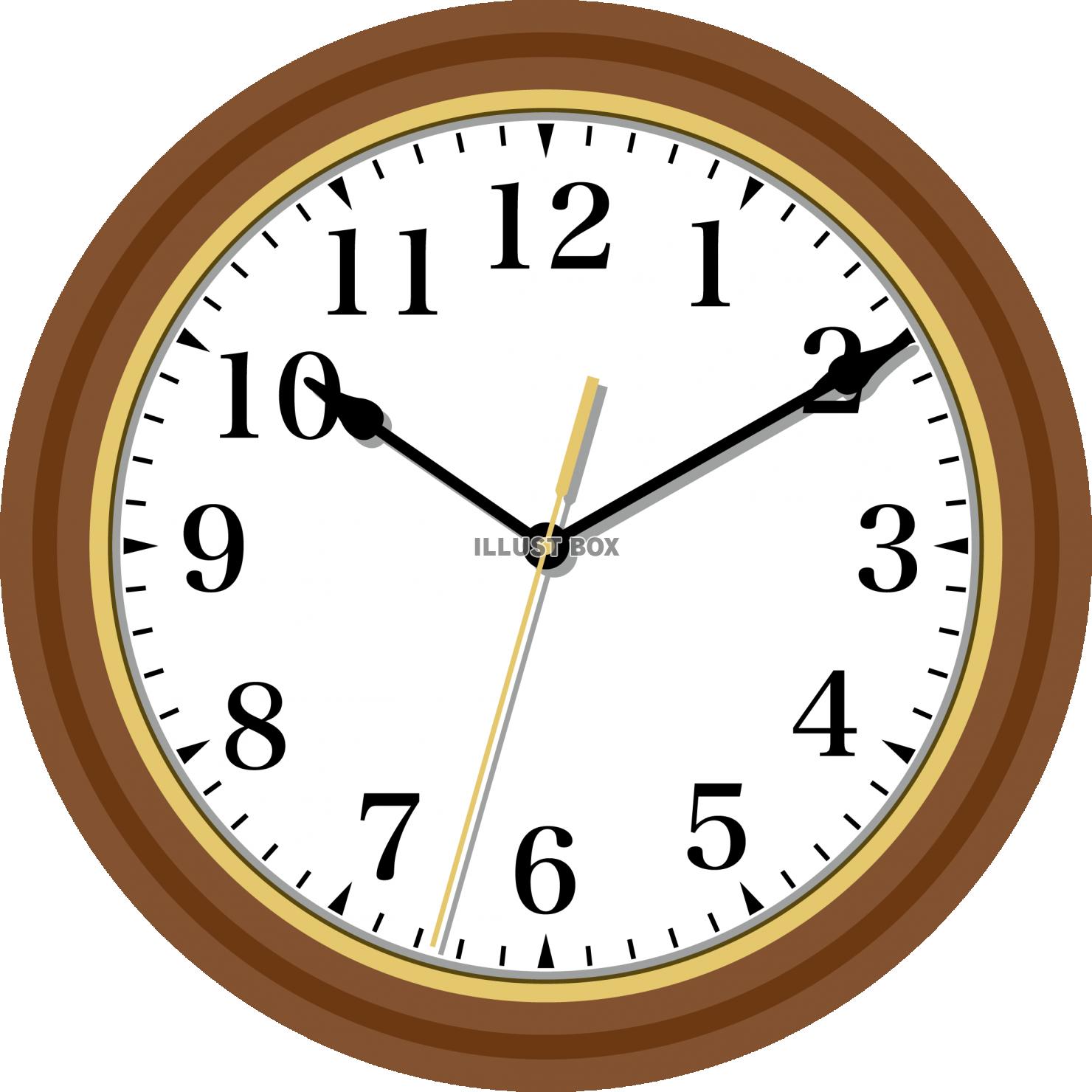 Watch / orasan
０：００ じかん
zikan
０：００ じかん
Time / panahon
いま
ima
いま
Now / karon
-じ
-zi
-じ
-o’clock
-ふん
-hun
-ふん
-minute
はん
han
はん
Half / 30minutes
なんじ
Nanji
なんじ
What time / Unsang orasa
なんぷん
Nanpun
なんぷん
What minute / pila ka minuto
ごぜん
Gozen
ごぜん
Am /  buntag
ごご
Gogo
ごご
Pm / hapon
きょう
Kyou
きょう
Today / Karon
あした
Asita
あした
Tomorrow / Ugma
あさって
Asatte
あさって
Next Tomorrow / adlaw sunod ugma
きのう
Kinou
きのう
yesterday / gahapon
おととい
Ototoi
おととい
The day before yesterday sa miaging adlaw
あさ
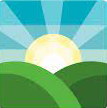 Asa
あさ
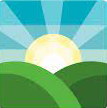 Morning / Buntag
ひる
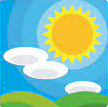 Hiru
ひる
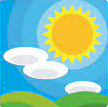 Noon / Udto
よる
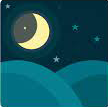 Yoru
よる
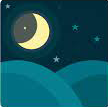 Night / Gabii
けさ
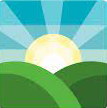 Kesa
けさ
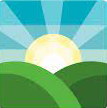 This Morning
こんばん
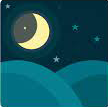 Konban
こんばん
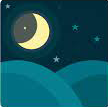 Tonight
やすみ
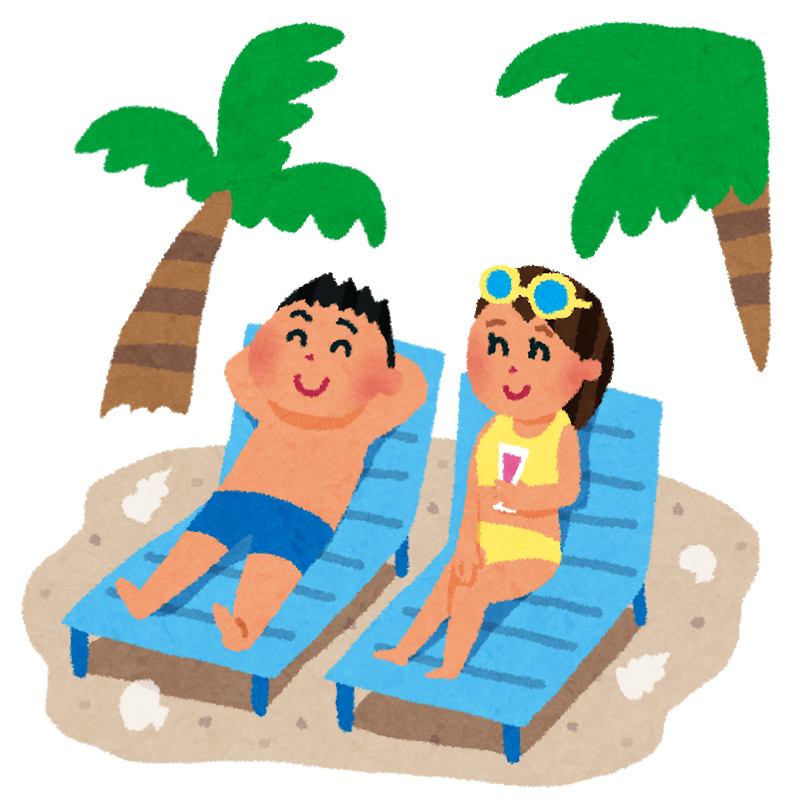 Yasumi
やすみ
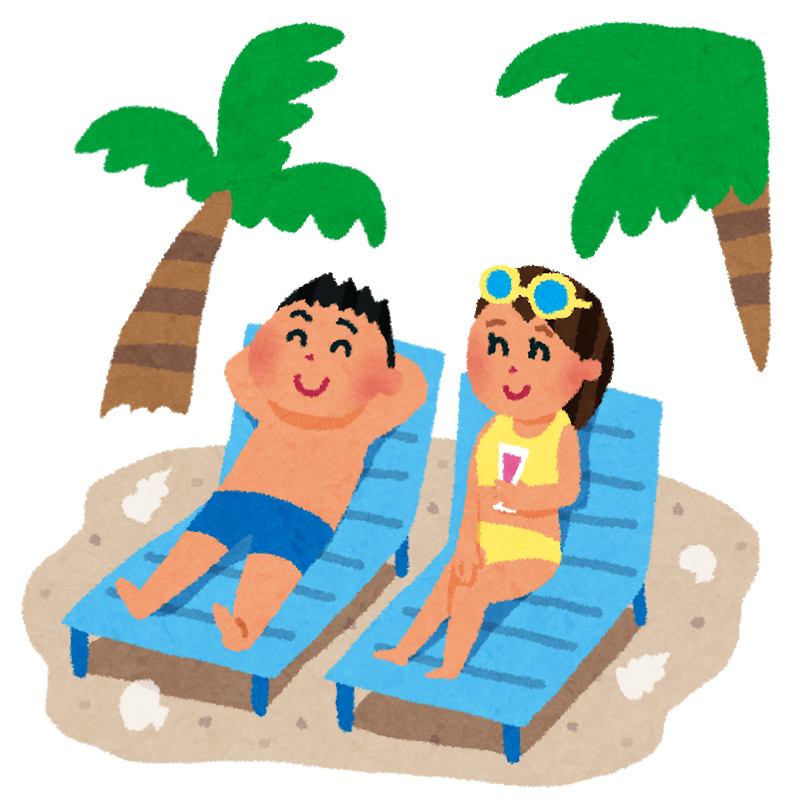 Day off
ひるやすみ
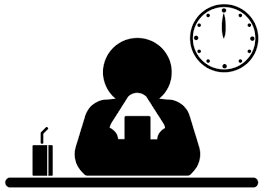 Hiru Yasumi
ひるやすみ
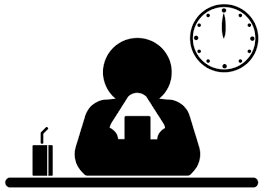 Lunch time
まいあさ
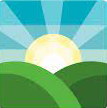 Mai Asa
まいあさ
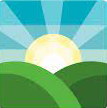 Every morning
まいばん
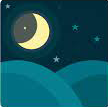 Mai Ban
まいばん
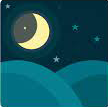 Every Night
まいにち
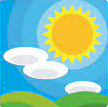 Mai Niti
まいにち
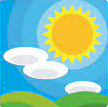 Every Day
げつようび
Getu youbi
げつようび
Monday
かようび
Ka youbi
かようび
Tuesday
すいようび
Sui youbi
すいようび
Wednesday
もくようび
Moku youbi
もくようび
Thursday
きんようび
Kin youbi
きんようび
Friday
どようび
Do youbi
どようび
Saturday
にちようび
Niti youbi
にちようび
Sunday
なんようび
Nan youbi
なんようび。
What date of the week?
～から
Kara
～から
From (Particle)
～まで
made
～まで
Up to (Particle)
～と～
～to～
～と～
and (Particle)used to connect nouns
「ます」:masu
Particle 「masu」show 「politeness」「V＝Verb」 「～V～ます。 」=「ますform 」
「に」:ni
Particle 「ni」indicate 「time」 ※N (time) ＋に～V※※「に」has many meaning.
たいへん ですね。
Taihen desu ne.
(used when expressing sympathy)
たいへん ですね。
That’s tough isn’t it?(used when expressing sympathy)
ばんごう
Bangou
ばんごう
number
なんばん
Nanban
なんばん
What number
でんわばんごう
Denwa Bangou
でんわばんごう
Telephone number
０３８ - ５０１ - ８８８８
０３８ No ５０１ No ８８８８Zero-San-Hati No Go-Zero- No hati-hati-hati-hati
０３８ の ５０１ の ８８８８
０３８ No ５０１ No ８８８８Zero-San-Hati No Go-Zero- No hati-hati-hati-hati
０３８ の ５０１ の ８８８８
０３８ No ５０１ No ８８８８Zero-San-Hati No Go-Zero-Iti No hati-hati-hati-hati
そちら
Sotira
そちら
Your place
おわり
EndLet’s go to contents of lesson4